College Programs & Services for Students with Disabilities & Learning Differences
Spring Branch Independent School District
AgenDA
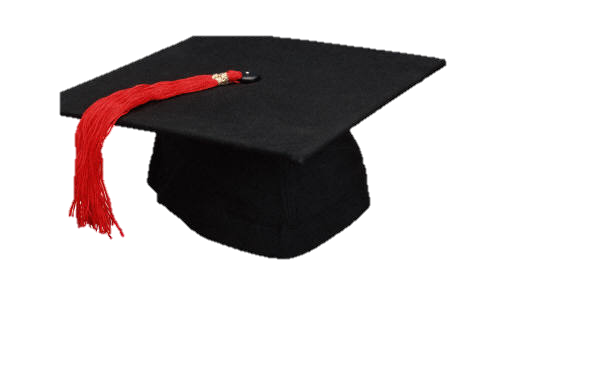 High School        college
Disabilities Education Act (IDEA)

Section 504 of the Rehabilitation Act

The Americans with Disabilities Act (ADA)
Texas Legislation
Documentation
Parental Rights
“ There are two major laws, the Americans with Disabilities Act (ADA) and the Rehabilitation Act, that outline the way students with disabilities are accommodated at the college level. Under the ADA and Section 504 of the Rehabilitation Act, colleges are required to provide equal access to their programs and activities. These laws are civil rights legislation that prohibit discrimination, unlike IDEA which establishes special education as an entitlement.” –ThinkCollege Inc.
Individualized Education Program (IEP) or Section 504 plan
Documentation on how the disability affects your academic performance and a diagnosis of your current disability, as well as the credentials of the diagnosing professional.
Family Education Rights and Privacy Act (FERPA), college students are considered responsible adults and are allowed to determine who will receive information about them. If you would like to have access to college records, your child will need to give permission for you to access his/her records by filing a FERPA Student Consent form.
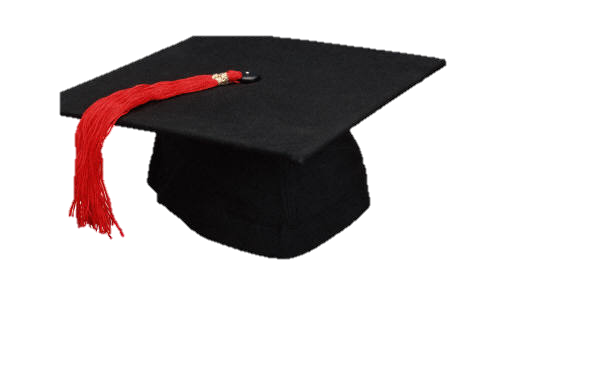 Post-Secondary Model
2-to-4 year institutions that offer programs for students with Disabilities and Learning Differences

Texas Tech University 
The University of Texas at Austin
Texas A&M University
Baylor University
Houston Community College
Lone Star Community College
Schreiner University
West Texas A&M University
Texas State University
Sam Houston University
Students receive individualized services (e.g., educational coach, tutor, technology, natural supports) in college courses, certificate programs, and/or degree programs, for audit or credit.

Baylor University
Office of Access and Learning Accommodation

University of Houston
Center for Students with DisABILITIES (CSD)

Schreiner University
Learning Support Services
Students participate only in classes with other students with disabilities (sometimes referred to as a “life skills” or “transition” program).

VAST Program
Houston Community College

CCDEL
Lone Star Cy-Fair 
 
West Texas A&M
Where the Learning Continues (WTLC)

ProjectSearch
Texas Tech University
Students participate in academic courses with students and without disabilities (for audit or credit). This model provides students with employment experience on- or off-campus.

Texas A&M 
P.A.T.H.S Postsecondary Access and Training in Human Services (PATHS) 

Bridge to Career in Human Services (B2C)

Texas State University
Texas State Career Services
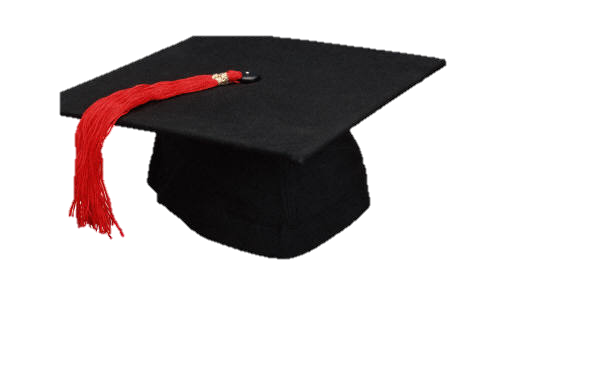 Categories of services Provided
Structured Programs (SP)                    Shreiner University
The MOST comprehensive services-all staff certified in LD’s
Highly structured services and students involved in developing plans that fit their needs
Usually a fee for enhanced services
Examples:  Students who have participated in Learning Disabilities Resource Program, have modified coursework
Coordinated Services (CS)	Abilene Christian, LSU, SMU, Texas State, U of H, UT	     
Less comprehensive services
Staff trained to develop strategies for individual needs
Requires specific documentation of the LD
Students encouraged to self-identify prior to entry
Students voluntarily request accommodations or services 
Examples:  Students who typically requested services such as test accommodations or tutorial assistancein HS only as needed
Services (S)   Lamar, Midwestern State,  A&M Kingsville/College Station, Texas Tech, UNT, UT, UTEP, UTPA
Least comprehensive of the categories.
Colleges offering services to comply with federal mandate requiring reasonable accommodations to students with current documentation of disability
Documentation of LD/ADHD diagnosis required
Staff provide basis services to meet needs of students
Services requested on voluntary basis
Examples:  Students who require minimum accommodations
Questions to ask your student Source:  K&W Guide to colleges
Who you are
What are you interested in
What kind of people do you like to surround yourself with
What are your preferences in general
What you need
In order to be successful in school
In order to create a living experience that works for you
In order to walk away with the education you desire
How you get it 
How do you access the help you need
Who can help you at the college in which you are interested
What does the college offer in the areas where you have needs
Getting ready
Students need to:
Understand their strengths and weaknesses
Bea able to articulate the nature of their learning disabilities
Understand the compensatory skills developed to accommodate the learning differences
Describe the services they received in high school
Identify short-term and long-term goals
Select appropriate college choices to match individual needs
Guidelines for the search and selection process
Self-Assessment

Articulation

Academic Assessment
The University of Texas at Austin
Texas A&M University
Institute for Person-Centered Practices
The Postsecondary Access and Training in Human Services (PATHS) and the Bridge to Career in Human Services (B2C) are postsecondary education programs at Texas A&M University that are funded by the Texas Department of Assistive and Rehabilitative Services (TDARS) and the Texas Council for Developmental Disabilities (TCDD). 

P.A.T.H.S
Two semester certificate program prepares graduates for employment in a career serving people with disabilities, Direct Support Professionals. 

B2C
This program provides qualifying students with developmental disabilities access to a post-secondary education program, and employment in the field of health and human services.
The disABILITY Advocate Programs takes partners on campus who are ready and willing and provides them with knowledge, tools, and skills to be ABLE to work more effectively and confidently with people with disabilities. 

Partners
Admissions Ambassadors
Academic Advisors across Campus
Counseling and Mental Health Center
Dean of Students

Services
AD/HD and Learning Disabilities
Traumatic Brain Injuries
Psychological Disabilities
Autism Spectrum Disorders
Medical and Physical Disabilities
Visual Disabilities
Hearing Disabilities
A collaborat​ive initiative between the Texas Center for Disability Studies at the University of Texas and the Center on Disability and Development at Texas A&M University.  

“The Institute offers training and materials developed specifically for educators, executive managers and organization decision makers, direct support professionals, social workers, individuals with disabilities and family members. “ -IPCP

This institute is a great resource for parents and educators who want more information on the post-secondary process and training!
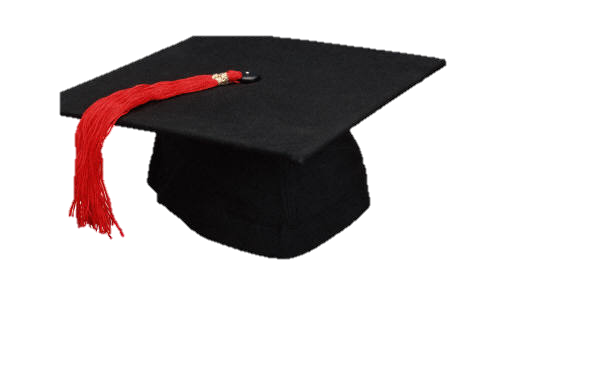 Texas Tech University
Baylor University
Texas Workforce Commission
The Office of Access and Learning Accommodation provides services and accommodations to meet the varying needs of students with disabilities at the University, in accordance with section 504 of the Rehabilitation Act of 1973 and the Americans with Disabilities Act.

Services

Learning Disabilities
Attention Deficit and Hyperactivity Disorder
Physical Disabilities (hearing, vision, orthopedic, etc™)
Medical Conditions
Psychological/Emotional Disabilities
Pervasive Developmental Disorder (Asperger's Syndrome)
The Student Disability Services (SDS) staff provides a variety of accommodations and services for individuals with disabilities.

RaiderReady
Student Disability Services has developed specialized sections designed to meet the specific needs of various disability populations

TECHniques
A fee-for-service program that provides one-on-one, regularly scheduled content and study skills tutoring, as well as weekly meetings with an academic counselor.

ProjectSearch
The Project SEARCH High School Transition Program is a business led, one year school-to-work program that takes place entirely at the workplace.
Vision: A Texas where people with disabilities and families with children who have developmental delays enjoy the same opportunities as other Texans to pursue independent and productive lives.

Mission: To work in partnership with Texans with disabilities and families with children who have developmental delays to improve the quality of their lives and enable their full participation in society.

Vocational Rehabilitation (VR) Program helps people who have physical or mental disabilities prepare for, find or keep employment. Gaining skills needed for a career, learning how to prepare for a job interview or getting the accommodations needed to stay employed are just a few of the ways this program helps people with disabilities increase productivity and independence.

Services
hearing impairment,
alcoholism or drug addiction,
intellectual and developmental disabilities,
learning disability, that prevent the person from finding and keeping a job.
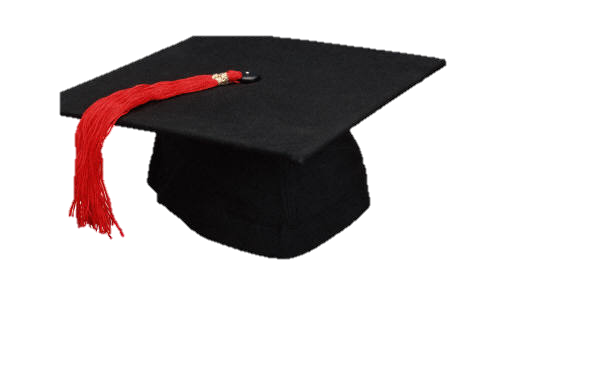 Financial Aid
A Comprehensive Transition and Postsecondary (CTP) program is a program for students with intellectual disabilities who are pursuing a degree, certificate, or non-degree program that is in concordance with the regulations listed below. 

*Note: This grant is not offered to Texas Residents, however if a student is attending an out-of-state school than they are edible for this program.

Enrolled or accepted for enrollment in a comprehensive transition and postsecondary (CTP) program for students with intellectual disabilities at an institution of higher education (a college or career school) that participates in the federal student aid programs and meet the basic federal student aid eligibility requirements.
FAFSA

Financial Aid from the federal government to help you pay for education expenses at an eligible college or career school. Grants, loans and work-study are types of federal student aid.

Federal Work-Study
Grants
Loans “FEEL Program” – Based on the severity of a student’s intellectual disability loans may not be optional.
Scholarships

Scholarships can from the university your applying for, educational institutions, private donors and organizations. There are specific scholarships available for students with disabilities based on there diagnosis. 

Horatio Alger Association Scholarship Program
American Association of Health and Disability Scholarship Program
FAFSA
CTP
Scholarships
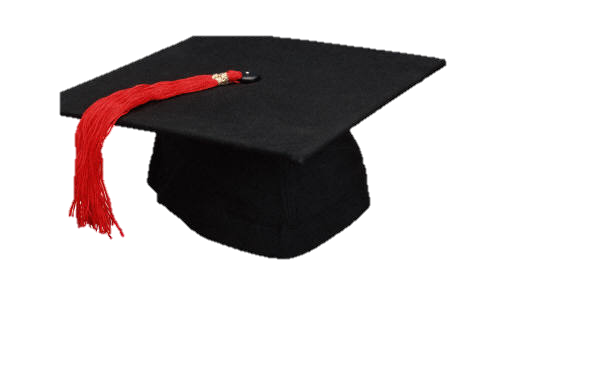 resources
College Programs & Services for Students with Learning Disabilities
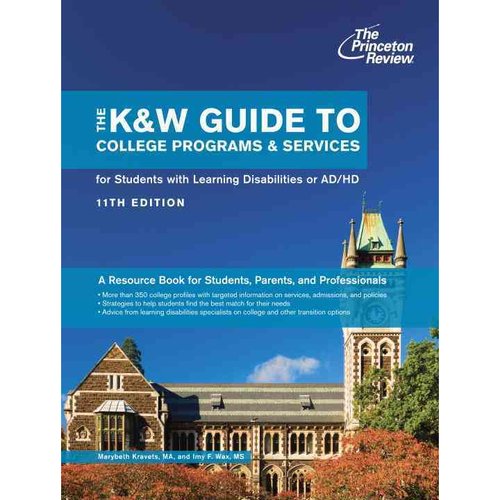 .
Questions???